人形圖競賽
「暖心旅程：全人照護競賽」辦法
目標：為培養全人照護思維，強化人文關懷，增進專業知能，提供以人為中心及以人為導向照護。
參加對象：本院護理同仁、醫師、專師及其他醫事人員，採團隊報名，每隊需至少一位護理人員。
全人照護內容：
                 以病人故事為主軸，呈現照護團隊如何為病人提供個別性照護，陪伴
         他/她渡過疾病歷程；而團隊成員在照護歷程中又受到那些啟發。
故事題目：自行訂定
報名日期：即日起至114年04月15日 1200止。
比賽日期：113年04月30日星期三 0900~1230。
比賽地點：花蓮慈濟醫院協力樓二樓和氣會議室。
獎勵辦法
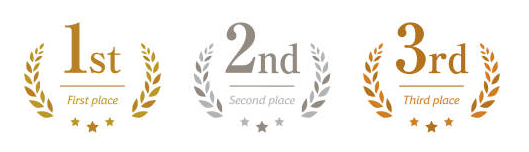 獎金12,000元，計一名
獎金8,000元，計一名
獎金5,000元，計一名
獎金2,000元，計三名
一名獎金2,000元，計一名
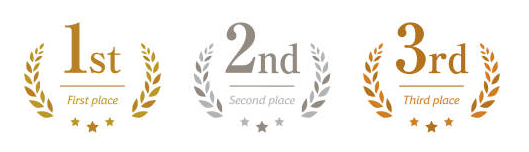 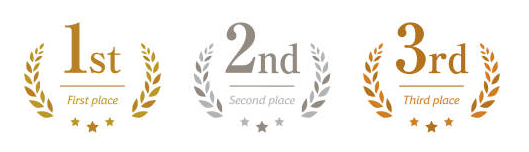 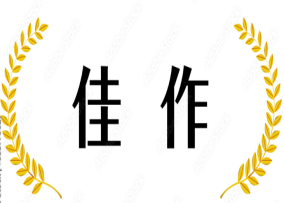 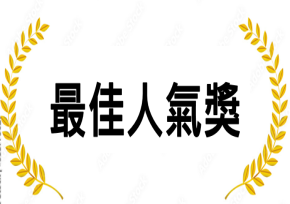 競賽前
於114年4月28日星期一下午3：00
     至護理部研究小間抽籤決定號次順序。
競賽當天
口頭報告時，請攜帶實體人形圖海報，並於螢幕放映人形圖照片。
開口發言即為計時之開始—
     計時員於講述時間六分鐘按鈴一次，八分鐘按鈴二次，停止報告。
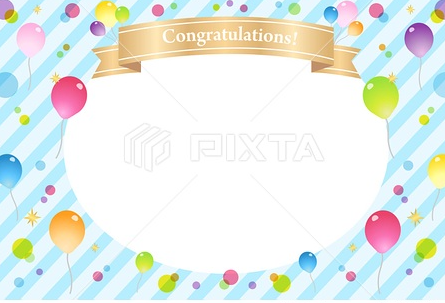 整合醫學
急診後送病房